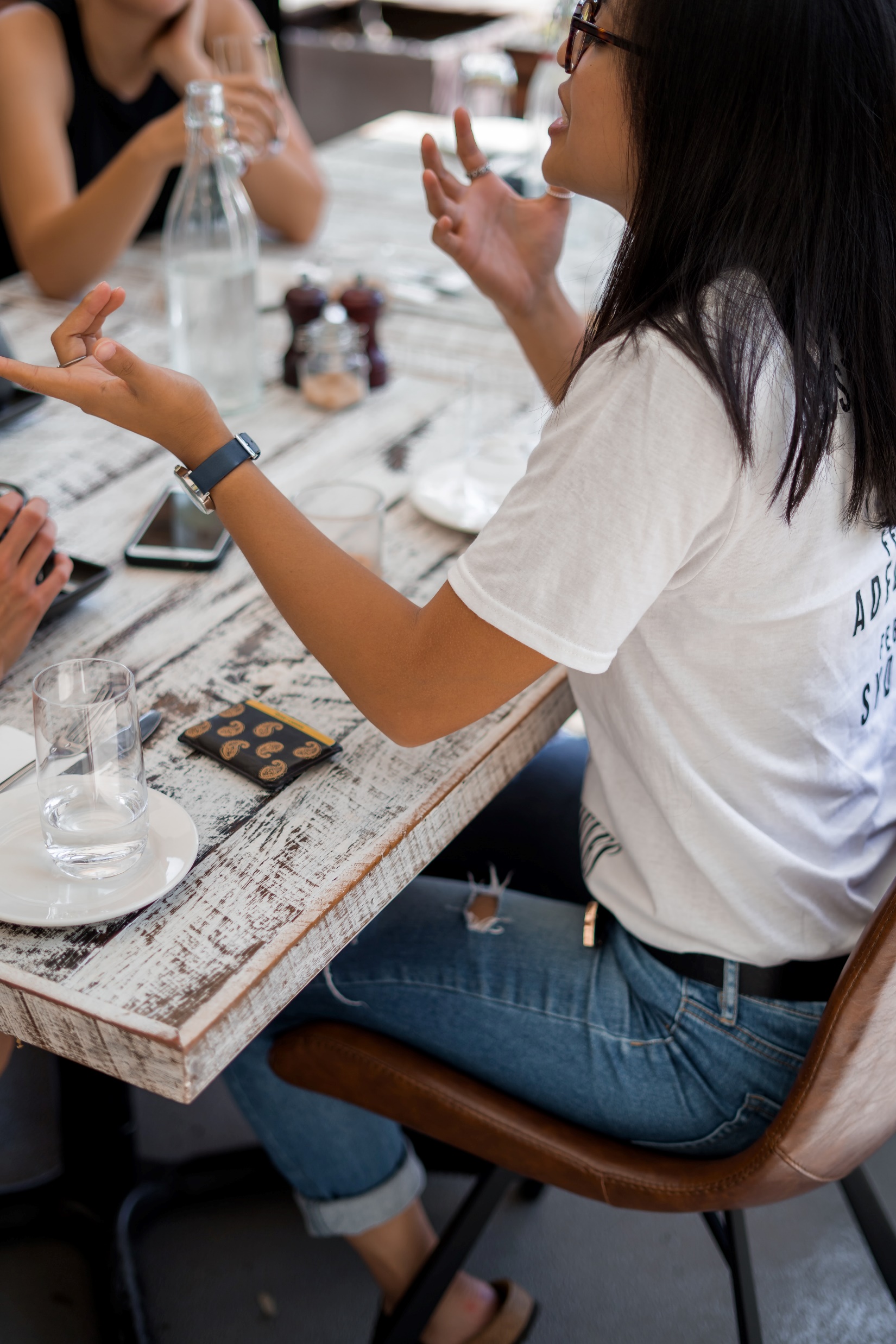 Pregătește-te să-ți prezinți proiectul
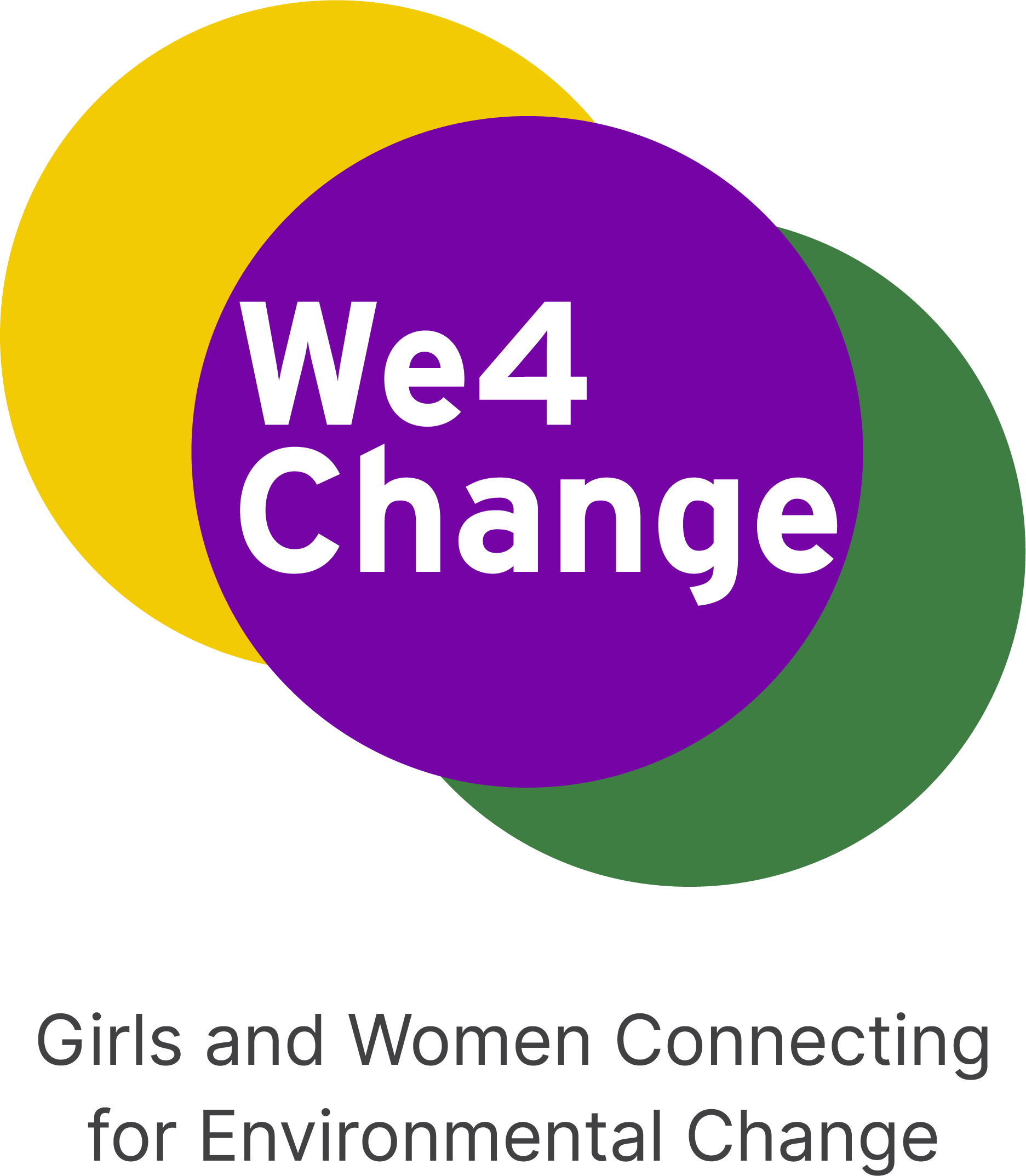 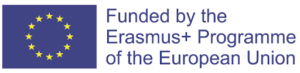 [Speaker Notes: Total length : 2h05

Introduction (slide 1 – 6) : 15min

2-hour workshop. You can start by introducing yourself and the workshop’s goals : 
To give them more visibility on the jury presentation and take the pressure off
To introduce them to the notion of pitch
To provide them with tools to be able to pitch their project and get ready for the jury presentation
To give them a moment to prepare it on their own and practice in small groups]
Ce veți face în timpul prezentării în fața juriului ?
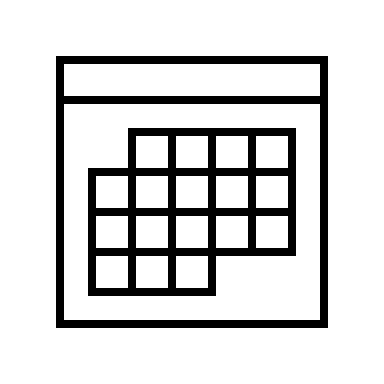 La sfatsitul zilei
1 oră pentru ca toate grupurile să își prezinte proiectul și să primească feedback!
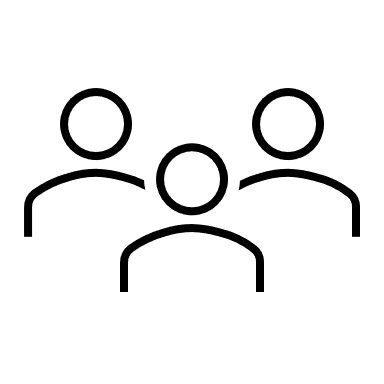 Adăugați aici prezentarea membrilor juriului
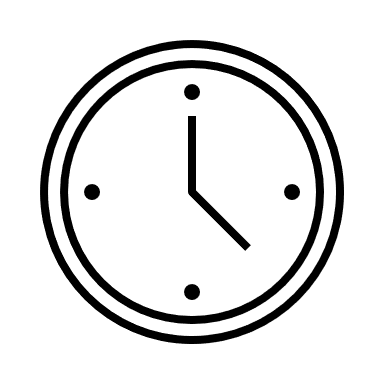 Adăugați aici detaliile de sincronizare în funcție de numărul de participanți :
5 minute de prezentare și 5 minute de feedback pentru 5 grupuri de 3 persoane. 
10 minute de prezentare și 10 minute de feedback pentru 3 grupuri de 5 persoane
Scopul este de a primi feedback de la profesioniști și, mai ales, de a ne bucura de moment!
[Speaker Notes: În primul rând, să le oferim mai multe elemente referitoare la prezentarea juriului care va avea loc mai târziu în cursul zilei: 
Aceasta va fi sesiunea de închidere a evenimentului și va dura 1 oră
Trebuie să precizați numărul persoanelor din juriu și să explicați cine sunt acestea
Ar trebui să precizați calendarul în funcție de numărul de grupuri din timpul evenimentului: 5 minute de prezentare și 5 minute de feedback pentru 5 grupuri de 3 sau 10 minute de prezentare și 10 minute de feedback pentru 3 grupuri de 5.
Obiectivul prezentării în fața juriului va fi ca participanții să prezinte proiectul la care au lucrat în ultimele 2 zile și să primească feedback din partea unui grup de profesioniști: nu trebuie să existe presiune pentru acest exercițiu, scopul este să vă distrați și să vă bucurați înainte de toate!
Explicați-le că acest atelier îi va ajuta să se pregătească pentru prezentarea din această seară, dar și pentru prezentarea proiectului lor și a oricărui proiect din viitor. 
Vor învăța cum să facă o prezentare!]
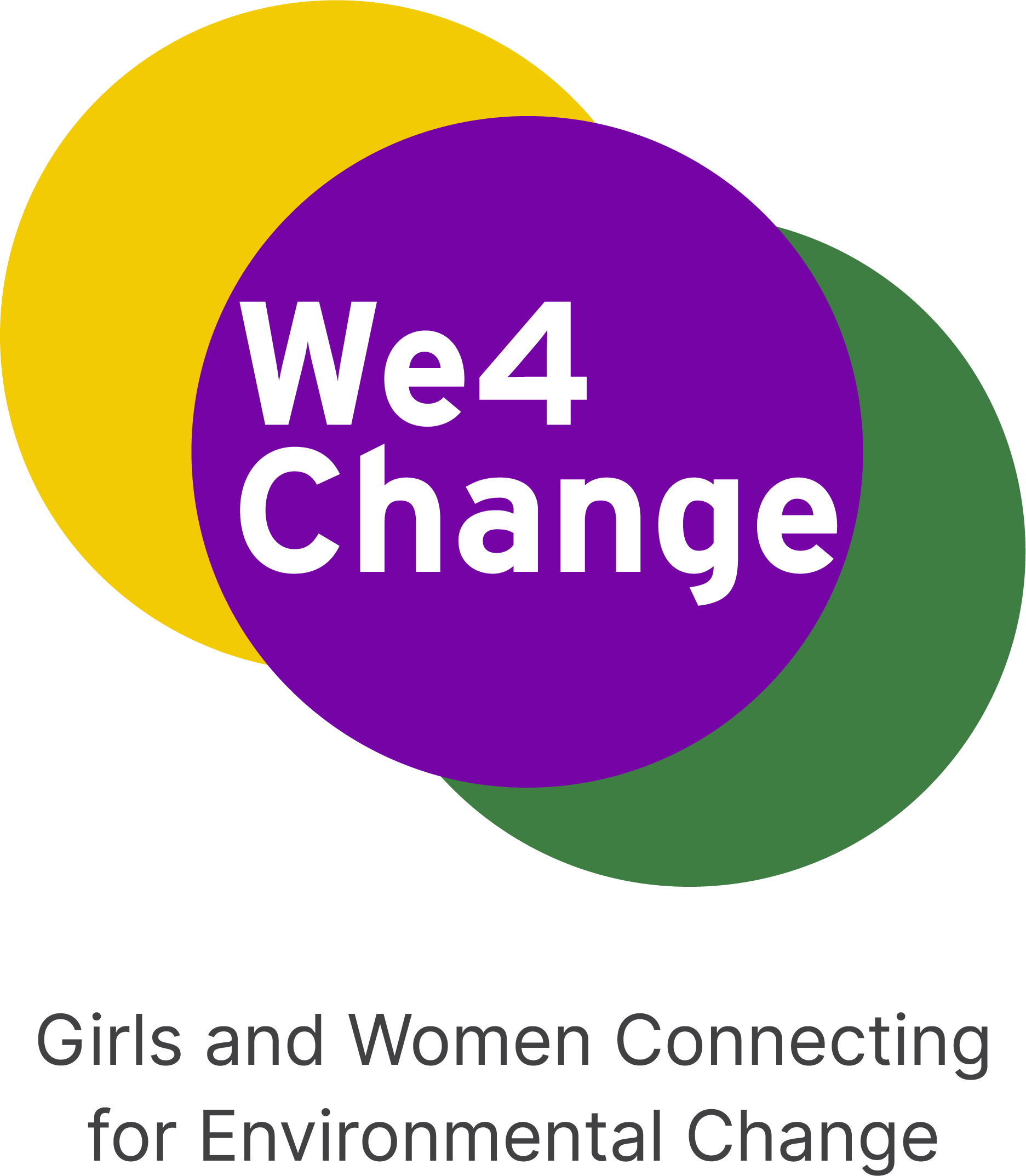 Regulile de aur pentru sesiunea de astăzi
Fiți buni unii cu alții
Ascultați-vă unul pe celălalt
Fără judecată
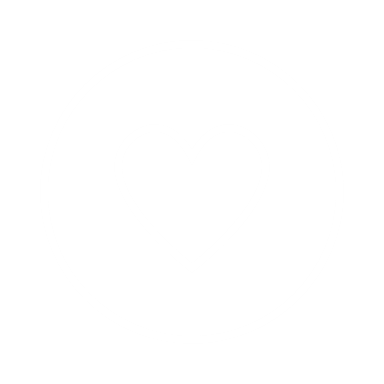 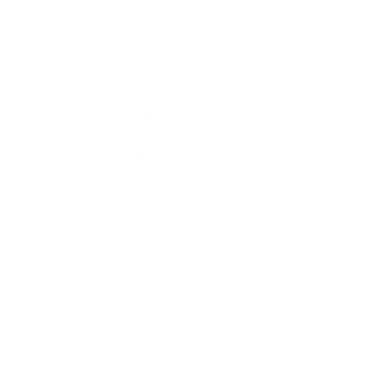 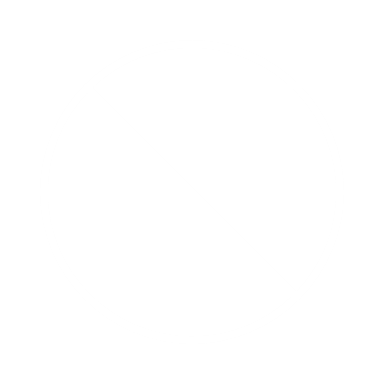 Această sesiune va fi o modalitate de a vă ajuta și susține reciproc pentru a reuși să faceți această prezentare în fața juriului!!
[Speaker Notes: Deoarece acest exercițiu poate fi intimidant, mai ales în acest context în care participanții se vor întâlni cu o zi înainte, va fi esențial să se creeze un spațiu sigur pentru această sesiune și să se reamintească câteva reguli de aur: 

Fără judecăți: unii s-ar putea simți mai în largul lor decât alții, dar cu toții ar trebui să se sprijine reciproc și să ofere doar feedback constructive
Fiți amabili: ar trebui să acorde o atenție deosebită modului în care comunică unii cu alții, mai ales atunci când își oferă reciproc feedback. 
Să se asculte activ: ar trebui să se asculte unii pe alții, așa cum au fost ascultați și ei.]
Împărtășește-ți părerile : Ce înseamnă pentru tine să faci pitching ?
[Speaker Notes: Invitați-i să își împărtășească gândurile: Au auzit deja despre noțiunea de pitch? Ce înseamnă aceasta pentru ei? Ce părere au despre acest exercițiu? Pare ușor sau complicat?]
Ce înseamnă să lansezi un proiect?
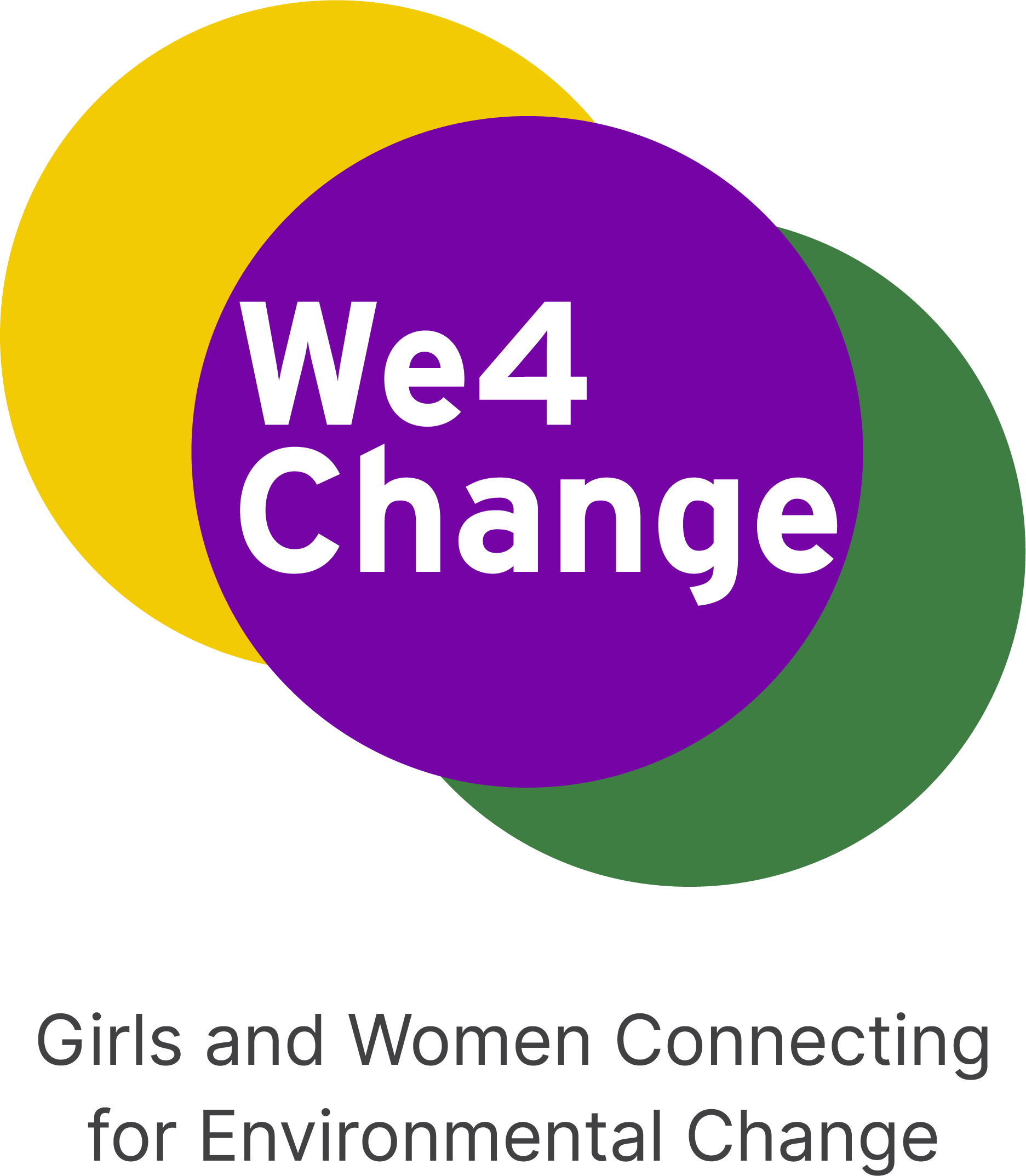 A-ți prezenta proiectul înseamnă a-l prezenta într-un mod scurt și cu impact, pentru a convinge o audiență.
3 reguli de aur :
Keep Păstrați sincronizarea 
1 minut
3-5 minute
10 minute
Adaptați-vă la publicul dumneavoastră
Investitori
Clienți
Furnizori
Parteneri, etc.
Rămâneți simplu și clar
[Speaker Notes: Ca o tranziție la răspunsurile lor anterioare, definiți noțiunea de prezentqre sau "pitch": A vă prezenta proiectul înseamnă a-l prezenta într-un mod scurt și cu impact, pentru a convinge un public. 

Poate părea destul de simplu, dar este un exercițiu mult mai complicat decât pare! Într-adevăr, cineva ar putea crede că trebuie doar să prezinte proiectul pe care și l-a imaginat, pe care îl știe pe de rost, bineînțeles că va reuși să îl prezinte. Dar tocmai pentru că îl știți pe de rost, până la cel mai mic detaliu, poate fi complicat: este ușor să vă pierdeți urma și claritatea, deoarece veți dori să împărtășiți prea multe detalii într-un timp scurt. Acesta este motivul pentru care, majoritatea antreprenorilor și liderilor au un pitch pregătit, pe care îl exersează și îl îmbunătățesc de-a lungul timpului. 

Există 3 elemente-cheie legate de acest exercițiu: 
Timpul: de cele mai multe ori, dacă trebuie să prezinți un proiect, de obicei este într-un context în care ai un timp determinat: Acesta poate fi de 1 minut dacă este în timpul unui eveniment de networking, de exemplu (numit și " elevator pitch", trebuie să fii capabil să prezinți proiectul tău cuiva în timpul unei călătorii cu liftul). Poate fi de 3-5 minute sau 10 minute în alte contexte. Este întotdeauna important să păstrați calendarul în funcție de context pentru a menține atenția audienței dvs. ridicată. 
Publicul: Puteți fi chemat să vă prezentați proiectul la diferite tipuri de public: investitori, mentori, clienți, potențiali parteneri sau angajați. Este întotdeauna important să țineți cont de persoanele cărora le prezentați proiectul dumneavoastră: cunosc acestea sectorul dumneavoastră? Piața dumneavoastră? Problema pe care încercați să o rezolvați? În acest fel, vă puteți adapta discursul, asigurați-vă că nu sunteți prea tehnic sau invers.
 În orice caz, este esențial să rămâneți simplu și cât mai clar posibil în timp ce vă prezentați proiectul. Scopul dvs. este ca publicul dvs. să înțeleagă și să își amintească proiectul dvs. printr-o perioadă scurtă de timp.]
Instrumentele pentru a deveni un expert în prezentare!
Detaliază-ți proiectul, structurează-ți ideile, scrie-ți povestea și livreaz-o
Cei 4 pași pentru a vă pregăti pitch-ul
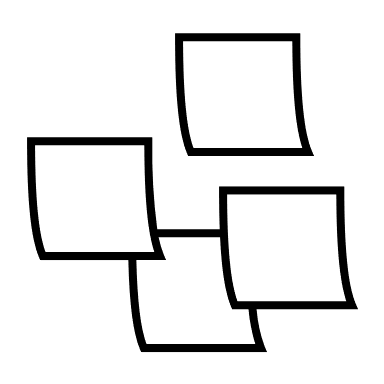 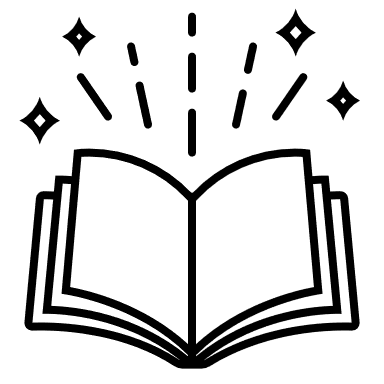 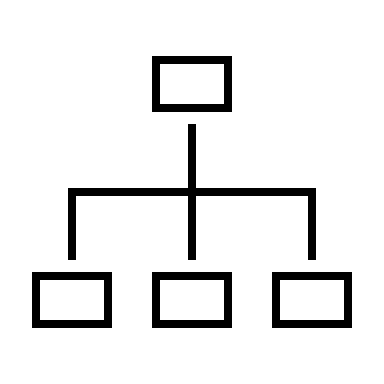 Clarifică-ți ideea
Pentru a putea prezenta în mod clar o idee, trebuie ca mai întâi să fie perfect clară în mintea ta.
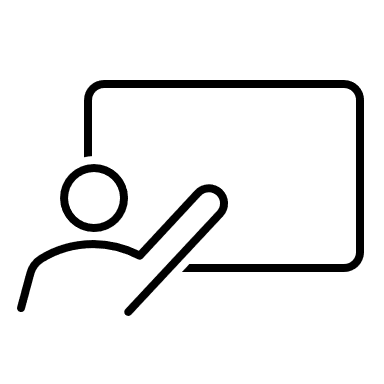 3. Scrieți-vă povestea
Odată ce știi ce mesaj vrei să transmiți, include-l într-o poveste cu care publicul tău se poate identifica
2. Organizează-ți gândurile
Apoi, organizează-ți gândurile pentru a te asigura că vei transmite mesajul corect
4. Exersează-ți pasul
Folosește-ți corpul și vocea pentru a-ți transmite mesajul și pentru a-ți îmbarca publicul
[Speaker Notes: 5 minute 
Astăzi, vom parcurge 4 pași pentru a-i ajuta să își pregătească pitch-ul: 

1- Clarificați-vă ideea (instrument prezentat: întrebări 5w2h)
2- Organizează-ți gândurile (instrumente prezentate: prezentarea intr-o propozitie și modelul de business sau «canva»)
3- Scrieți-vă povestea (instrumente prezentate: introducere în storytelling și cercul de aur al lui Simon Sinek)
4- Exersează-ți pitch-ul (instrumente prezentate limbajul corpului și vocea)

Aceste instrumente vor fi abordate într-un scurt moment astăzi. Scopul acestei sesiuni nu este ca participanții să le stăpânească, ci doar să le descopere și să exerseze puțin. Haideți să scăpăm de presiune !]
Pasul 1 : clarifică-ți ideea
DE CE
CUM
Ceea ce înseamnă ? 
Ce instrumente ?
Obiective ?
5W2H
CÂT DE MULT
CARE
Costul ? 
Timp ?
Oameni ?
De către cine ?
Care beneficiari ?
Care părți interesate ?
CÂND
CE
UNDE
Ce este în mod concret ?
Care sunt rezultatele așteptate ?
Într-un spațiu fizic ?
Online ? 
În ce regiune ?
Când începe?
Termene limită ? 
Pentru cât timp ?
[Speaker Notes: 5 minute : 

Întrebările 5W2H

Întrebările 5W2H: who, what, when, where, why, how and how much este un instrument bun pentru a-i ajuta pe participanți să își aprofundeze gândurile, să identifice următorii pași și o viziune pe care să o împărtășească juriului. De asemenea, acest exercițiu ar putea să îi stimuleze să continue să lucreze împreună la proiect și după evenimente, deoarece vor fi identificat deja următoarele etape.]
Pasul 1 : E rândul tău!
Pe cont propriu, ia-ți 10 minute pentru a răspunde la toate întrebările 5W2H, pentru proiectul tău !
[Speaker Notes: 10 minute : e rândul lor ! 

Participantele pot folosi fișa de lucru a instrumentului pusă la dispoziție pentru acest atelier pentru a completa întrebările 5W2H. 

Obiectivul este ca ele să încerce să răspundă la aceste 7 întrebări și să își imagineze toate aspectele proiectului lor. De asemenea, va fi interesant pentru ele să împărtășească rezultatul acestei gândiri cu restul grupurilor în timpul lucrului la proiect de după-amiază. 

Ele vor putea compara modul în care fiecare vede proiectul și vor putea decide în mod colectiv care este calea de urmat. Puteți să le verificați și să vedeți dacă au nevoie de ajutor pentru a răspunde la aceste întrebări.]
Pasul 2 : Organizează-ți gândurile
…nostru … produse sau servicii …. ajutor(e) ……clienți sau beneficiari ….. care doresc să ……….. sarcina sarcinile de îndeplinit ……. de …….verb………. și durerea clienților ……. și ………..verb………..câștig pentru clienț ……..  . (spre deosebire de …….. propunerea de valoare concurentă)
[Speaker Notes: 5 minute: prezentarea intr-o propozitie 

După ce au intrat mult mai mult în detalii despre proiectul lor și au o mai bună viziune asupra tuturor componentelor sale datorită exercițiului anterior, ideea este acum de a fi capabili să transmită mesajul corect și, pentru a face acest lucru, să identifice și să organizeze elementele cheie pentru a prezenta cât mai bine proiectul. Această propoziție este o modalitate eficientă de a face acest lucru. Ea este cea care este folosită pentru a pregăti un " elevator pitch ", un pitch de 1 minut pentru a vă prezenta proiectul într-o singură frază. 

…nostru: care este oferta dumneavoastră, care este produsul sau serviciul dumneavoastră?
Ajuta: (s): cine sunt clienții dumneavoastră? Beneficiarii? Ținta? 
Care doresc sa: care este misiunea dumneavoastră? Ce treabă va face oferta dumneavoastră? Ce nevoie va satisface oferta dumneavoastră?
Prin: cum va satisface oferta dumneavoastră nevoia? Cum va reduce durerea clientului/beneficiarului dumneavoastră?
Și: cum va satisface oferta dvs. nevoia? Cum va îmbunătăți câștigul clientului/beneficiarului dumneavoastră?(spre deosebire de: ce va diferenția oferta dvs. de cea a concurenței)]
Pasul 2 : Organizează-ți gândurile
1- Identificare : Prezintă-te
2- Problema :  Prezentați problema pe care o abordați, creând empatie cu audiența dvs.
3- Țintă : Pe cine vizați? Cine ar fi clienții dumneavoastră? Beneficiarii ?
5- Avantajul concurenței : Ce vă face soluția diferită/mai bună față de alți actori ?
4- Soluție : Ce oferiți pentru a rezolva această problemă ?
6- Impact : Care este impactul pe care îl veți genera prin proiectul dumneavoastră ?
7- Nevoi : Ce ai nevoie de la publicul tău ? Pentru ca proiectul tău să crească ?
8- Apel la acțiuni : Care sunt următorii pași pentru a sprijini proiectul dumneavoastră?
[Speaker Notes: 5 minute : Pitch CANVA

Pentru a intra mai mult în detalii și pentru a-i ajuta să-și structureze pitch-ul, ei pot folosi acest CANVA și pot începe să completeze aceste 8 căsuțe: 

1 - începeți prin a vă prezenta
2 - prezintă problema pe care o abordează prin proiectul lor
3 - prezintă ținta lor, care sunt clienții/beneficiarii lor
4 - care este soluția pe care o propun pentru a rezolva această problemă
5 - ce face ca soluția lor să fie diferită față de ceilalți actori de pe piață?
6 - Care este impactul pe care îl vor genera prin proiectul lor
7 - De ce se află ei aici? Ce au nevoie de la publicul lor? 
8 - Cum să îi ajutăm? Să le susținem proiectul? Continuă să îl urmărească?]
Pasul 2 : E rândul tău!
Pe cont propriu, ia-ți 15 minute pentru a completa propoziția de pitch și canva, pentru propriul tău proiect!
[Speaker Notes: 15 minute : E rândul lor ! 

Dați-le timp să completeze individual propoziția și CANVA de pe fișa de lucru cu instrumente. 

Este un pas dificil: deoarece vor lucra la proiectul lor doar din ziua precedentă și pentru prima dată individual, poate fi complicat să facă acest exercițiu. 

Nu ezitați să eliminați presiunea și încurajați-le să facă acest exercițiu prin prisma propriei lor viziuni asupra proiectului elaborat în grup. Este în regulă dacă nu reușesc să completeze totul până la finalul celor 15 minute! Obiectivul acestui exercițiu este de a le ajuta să își organizeze ideile și gândurile generate în timpul primului exercițiu (întrebările 5w2h). 

Le puteți încuraja la finalul celor 7 minute să înceapă canava dacă nu au făcut-o până acum, reamintindu-le că nu există nicio presiune în a face totul în 15 minute. În realitate, acest tip de muncă durează ore, zile, luni pentru antreprenori!

Poți să te uiți la ei și să vezi dacă au nevoie de ajutor în completarea frazei și a CANVA.]
Pasul 3 : Scrieți-vă povestea cu ajutorul « story telling »-ului
Despre ce este vorba? Un mod de a vă prezenta proiectul prin intermediul unei povești.

Puteți spune o poveste pentru a vă prezenta proiectul. Aceasta se poate referi la călătoria dvs. personală și la ceea ce v-a determinat să alegeți acest proiect. Sau puteți să vă prezentați soluția  spunând povestea unei  potențial beneficiar.

Ideea este de a face ca publicul tău 
la bord și să le permiteți să identifice 
cu ceea ce împărtășiți.
[Speaker Notes: 5 minutes :

Sometimes it is difficult to capture the attention of your audience because the subject is too technical, or the speaker does not feel concerned. It is therefore recommended that you present your project as if you were telling a story, by including anecdotes, examples and personal accounts, it’s called “story telling”: 
You can tell a story to introduce your project. It can refer to your personal journey and what led you to choose this project. Or you can introduce your solution by telling the story of a potential beneficiary. The idea is to get your audience on board and allow them to identify with what you are sharing.]
Pasul 3 : Scrie-ți povestea, DE CE
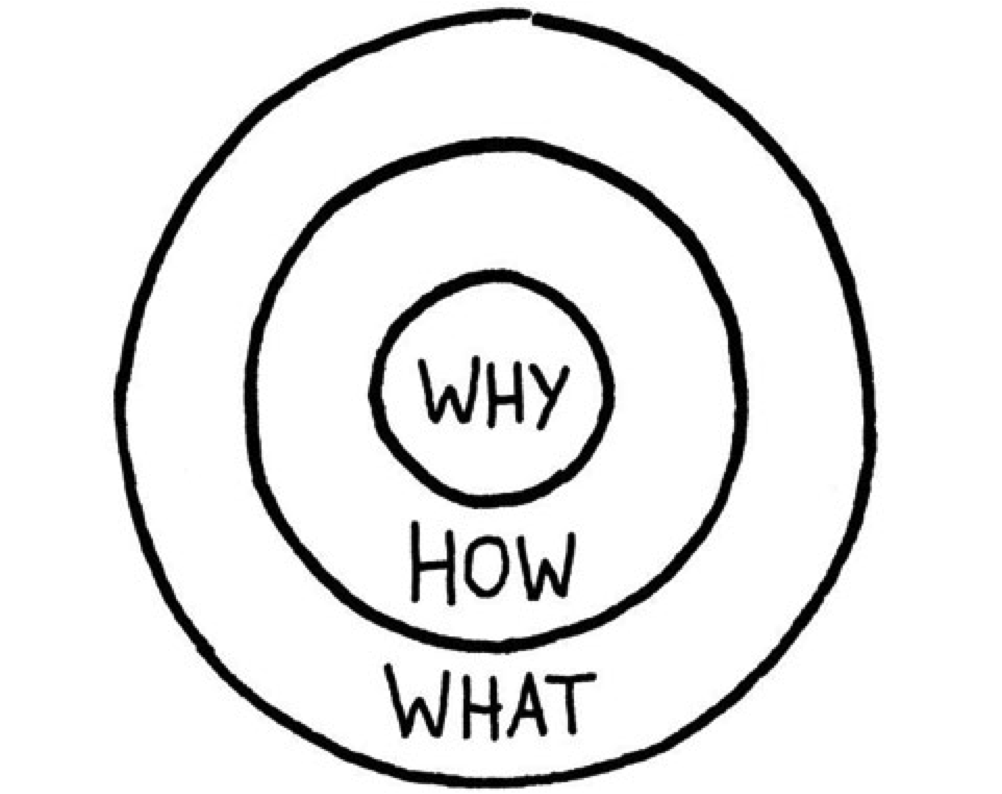 CE ?
Ce face organizația ? Ce produse și servicii oferă ? Vinde ?CUM ?
Cum se face? Este ceea ce diferențiază unele organizații de concurență, ceea ce le face speciale.. 
DE CE ?
Motivul pentru care organizația există. Care este scopul acesteia?
[Speaker Notes: 10 minute : Cercul de aur

Înainte de sesiune, asigurați-vă că vizionați acest videoclip : Le cercle d'or par Simon Sinek – YouTube

Pentru a-i ajuta să înțeleagă cum să își imagineze povestea din spatele proiectului lor, cercul de aur este un instrument bun. Acesta se întoarce la misiunea reală a oricărei organizații, dincolo de ofertă. 

Cei mai mulți oameni își prezintă proiectul începând cu ce: ce oferă? Care sunt caracteristicile produselor și serviciilor lor? Potrivit lui Simon Sinek, companiile care sunt identificate în mod universal ca fiind unice și de succes comunică întotdeauna începând cu "de ce", apoi trec la "cum" și, în final, la "ce". 

El explică acest lucru prin faptul că a vorbi despre "ce" se referă la partea rațională și analitică a creierului, în timp ce atunci când vorbim despre "de ce" și "cum", avem de-a face cu sentimentele și emoțiile. Puteți recapitula apoi cele 3 etape ale cercului de aur: Ce ? Cum ? De ce ?Pentru a-și scrie povestea, ei pot încerca să se întoarcă la "de ce" proiectului lor. Și poate să-și imagineze o poveste în jurul acestui "de ce", călătoria unui potențial beneficiar/client. 

Resurse : The Secret to Successful Storytelling Lies in the Golden Circle (clickz.com)]
Pasul 3 : E rândul tău!
Luați-vă 10 minute pentru a găsi povestea pe care ați dori să o spuneți în jurul propriului proiect!
[Speaker Notes: 10 minute : E rândul lor !

Oferiți-le 10 minute pentru a-și imagina povestea pe care ar putea să o folosească pentru a-și prezenta discursul, pentru a crea empatie cu audiența și pentru a evidenția motivul pentru care au făcut-o. Încă o dată, acest exercițiu este destul de complicat și nu există nicio presiune pentru a găsi o poveste bună în 10 minute. 

Acest moment este pur și simplu o oportunitate pentru ei de a începe să se gândească la asta: care este motivul lor și cum ar putea să îl prezinte printr-o poveste?

Acestea pot folosi această poveste, fie în prima căsuță a CANVA (dacă povestea lor este legată de experiența personală), fie în a doua sau a treia căsuță a CANVA (dacă povestea este legată de călătoria clientului/beneficiarului). CUM și CE vor apărea în a 4-a și a 5-a casetă din CANVA.

Îi puteți verifica pe aceștia și puteți vedea dacă au nevoie de ajutor pentru a găsi o poveste.]
Pasul 4 : Folosiți limbajul corpului pentru a vă transmite mesajul
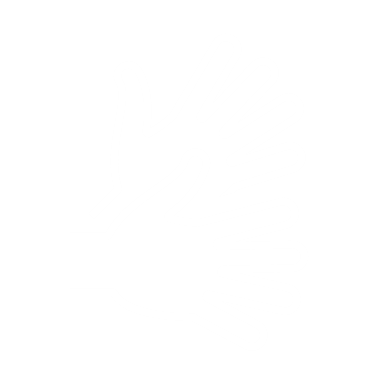 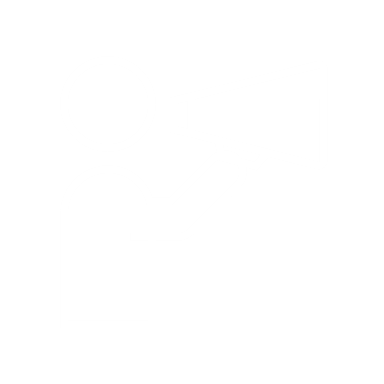 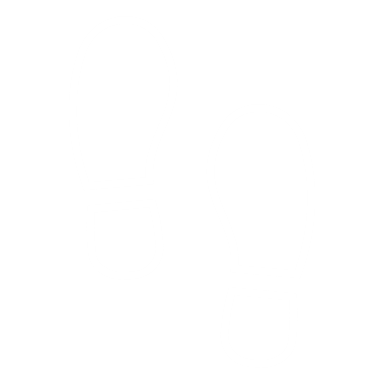 Mâini
Încercați să fiți atenți la modul în care vă folosiți mâinile : vă încrucișați brațele ? Le ascundeți? Le folosiți pentru a vorbi?
Voce
În timp ce vorbiți, nu vă grăbiți! Este în regulă să faceți pauze din când în când și nu uitați să respirați.
Picioare
Asigurați-vă că picioarele sunt bine ancorate. Imaginați-vă că aveți o antenă prin corp care vă face să stați drept
[Speaker Notes: 5 minute : 

În sfârșit, ajungem la momentul prezentării. În acest moment, corpul poate fi cel mai bun aliat al lor! Puteți trece în revistă aceste diverse elemente și îi puteți încuraja să le observe pe cele din timpul practicii, imediat după:
Mâinile: pot verifica modul în care le folosesc și să țină cont de acest lucru în timp ce își urmăresc colegii exersând, pentru a oferi feedback (ar trebui să încerce să nu le ascundă sau să nu-și încrucișeze harismele și, dacă pot, să vadă cât de mult le mișcă/vorbește cu ele).
Vocea: le puteți reaminti să nu se grăbească, să nu uite să respire, să vorbească încet, este în regulă să facă pauze și să nu vorbească timp de câteva secunde.
Picioarele: Pot acorda atenție la modul în care se mișcă/călătoresc în timp ce prezintă. Îi putem încuraja să își țină picioarele ancorate pe podea. 
Îi puteți sfătui să își imagineze că au o antenă prin corp, pentru a-i ajuta să stea drepți

Încă o dată, nu ar trebui să lase acest limbaj corporal să le acapareze toată mintea în timp ce prezintă, poate dura ani de zile pentru a scăpa de unele obiceiuri de gestică și vorbire. Ideea acestui exercițiu este doar de a-l observa.]
Pasul 4 : Haideți să vă exersați prezentarea!
Exersați în grupuri de 3
Prezentati pe rand
Restul grupului va asculta în mod activ și va oferi feedback constructiv.
30’
[Speaker Notes: 30 de minute : timp de antrenament

În grupuri de 3, fiecare participant își va prezenta proiectul timp de 3-5 minute (în funcție de ceea ce a reușit să scrie în timpul atelierului) și va beneficia de 5 minute de feedback din partea celorlalți 2. Din nou, totul se face cu amabilitate și deschidere. Mergi din grup în grup, asculți pitch-ul și oferi și tu feedback.]
Câteva ultime sfaturi pentru prezentarea în fața juriului
Asigură-te că respecți timpul
Doriți să folosiți o prezentare powerpoint ? Nu este obligatoriu, dar dacă doriți să o faceți, faceți-o vizuală și cu cât mai puțin text posibil
Chiar dacă un pitch este de obicei livrat de 1 sau 2 persoane, veți fi în grup azi: asigurați-vă că toată lumea este inclusă și este aliniată cu proiectul
Te simți mai bine cu notițe ? Vă încurajăm să încercați fără ele, dar dacă nu vă simțiți confortabil să faceți acest lucru, măcar încercați să citiți cât mai puțin posibil
Cel mai important dintre toate: DISTRAȚI-VĂ!
[Speaker Notes: 5 minute pentru a împărtăși ultimele sfaturi !]
Vă mulțumim pentru atenție!
[Speaker Notes: Dacă mai aveți timp rămas, să ezitați să le cereți feedback-ul!]